2022 Account-Based Marketing Plan for [Company Name]
Your NameTitle
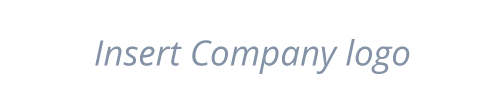 Hello! Welcome to your ABM planning template...a few tips before you get started: 

There are lots of yellow bars at the top — to help you! — delete them once you’ve updated the slides with your own content. 
Need to update any icons or add different template slides? Skip to our appendix where we’ve got you covered.  
Have fun! (Who says planning isn’t fun?!)
How to use this slide: Introduce the agenda (and yourself!)
Agenda:

Why ABM for [Company Name]?
Identifying our target accounts 
Engaging across channels
Measuring our results
Account-based platforms
PRESENTER
Presenter image
Presenter NameTitle
Why ABM?
How to use this slide: Add your company’s high-level objectives here, to frame up the “why ABM” conversation. For example, are you trying to move up-market? Expand into new verticals? Generate more SaaS revenue? Connecting your ABM goals to overall business objectives will help you get buy-in for these initiatives
ABM supports our 2022 business objectives / OKRs
Objective 1
Objective 2
Objective 3
Objective 4
Objective 1 description
Objective 2 description
Objective 3 description
Objective 4 description
How to use this slide: If you’re still internally selling how ABM fits into your company’s overall business goals, use this slide to show the value of ABM. 
Better yet, customize this slide to map to the business objectives in the previous slide.
ABM drives revenue
Align marketing & sales
Invest more efficiently
Close deals faster
ABM helps ensure marketing is focused on the same set of target accounts as the sales team
Running coordinated campaigns across sales and marketing improves performance 
36% of growth can be attributed to revenue alignment*
ABM allows marketers to target a data-driven, prioritized set of accounts against which to prioritize our budget 
Provide marketing “air cover” to the accounts that sales is already targeting 
91% percent agreed ABM accounts have higher ROI rate*
The most important factor to consider? ABM contributes to the bottom-line goals of the business
Moving away from volume metrics alone toward business-critical metrics like revenue gives marketing ownership over key results
80% report wine rate was higher with ABM accounts*
*source: SiriusDecisions
How to use this slide: Use this slide to show the relationship between traditional demand generation and account-based marketing. 
You may want to add detail about what percentage of your mix will be attached to lead-gen or account-based goals.
How demand gen & account-based 
work together
Focus on accounts
More reliance on outbound
Mktg + sales in unison
Account-based
Demand gen
“”
40% of marketers said that they have integrated their demand gen and ABM processes.

- Demand Gen Report ABM Benchmark Survey
Focus on individuals
More reliance on inbound
Mktg hands leads to sales
How to use this slide: Set the stage for your full ABM framework, from building your target account list to measuring the results of your programs.
Building an account-based program
Identify the right accounts
Engage across channels
Measure results
Use our data and vendor data to identify our target audience, accounts, and buying committees. 
Prioritize key accounts based on fit, intent, and engagement signals
Ensure the right mix of digital ads, email, sales outreach, and direct mail / gifting
Run coordinated campaigns with marketing “air cover” for sales outreach
Customize web experiences for visitors from target accounts and use custom email signature CTAs
Not abandoning metrics like new contacts or MQLs. Lead volume and quality is still important.
Will also track leads *from our TAL* as a subset of total leads generated
Look at account progression for TAL, and opportunities influenced by account-based programs
Identifying our audience
How to use this slide: Define the terms you’ll use to segment your audience(s). Be clear about what you mean when you say ICP or TAL, so everyone is on the same page.
Our ABM audience foundation
Ideal Customer Profile (ICP)
Target Account List (TAL)
Prioritized Account List
Buying Committees
Prioritize accounts based on fit, intent and engagement signals, our ABM goals and our sales capacity.
Identify the decision makers, influencers, and end users in each of our target accounts.
The ICP represents firmographic and technographic attributes of your highest-quality customer accounts.
Target accounts should have the highest probability of closing based on shared ICP attributes.
How to use this slide: Define your ICP by the relevant attributes (we’ve added some that a lot of B2B companies use, but you should make this your own)
Our Ideal Customer Profile (ICP)
How to use this slide: If you don’t already have a TAL, use this slide to explain how you’ll prioritize target accounts.
Building our Target Account List (TAL)
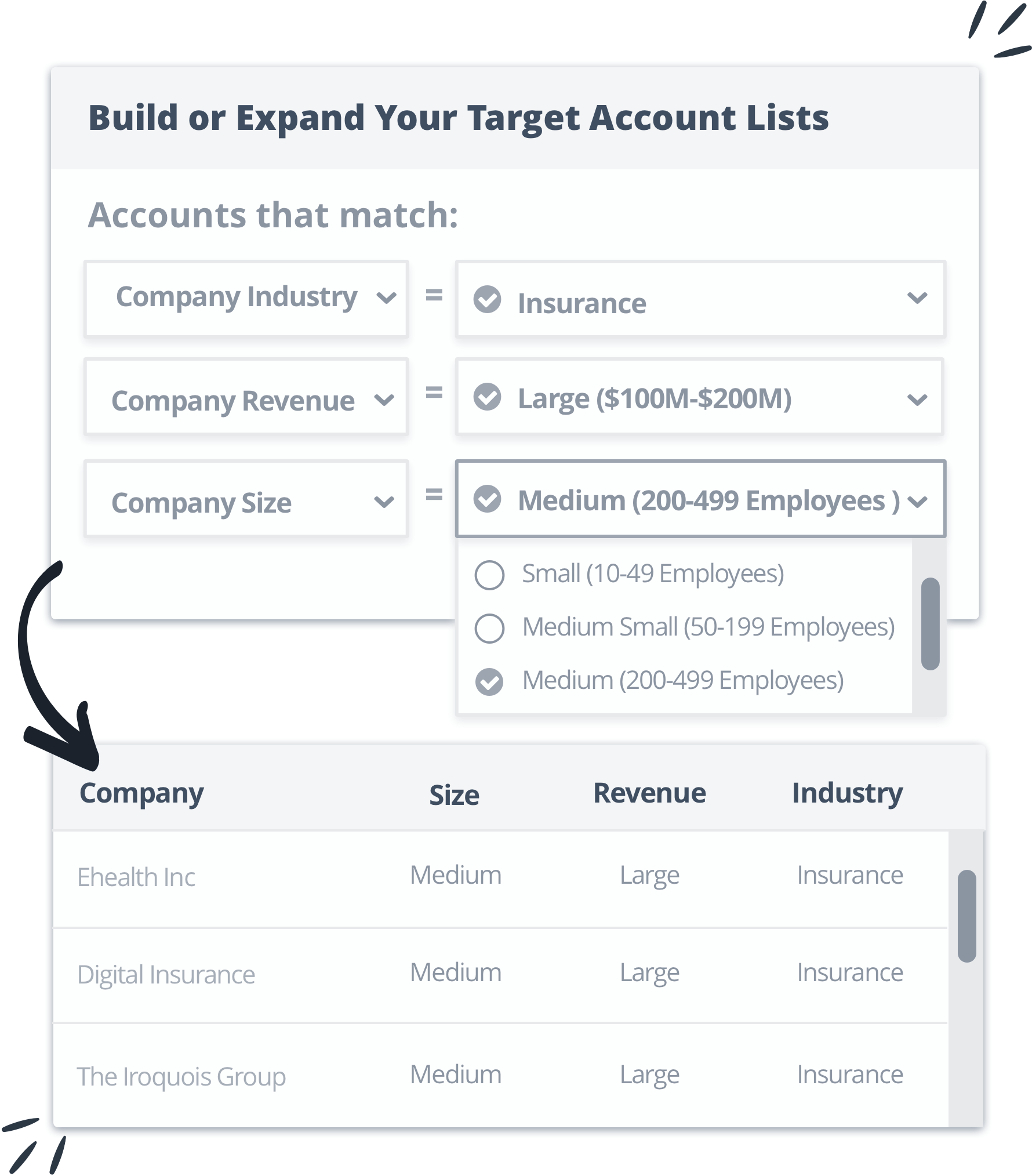 How we’ll develop our TAL:
Start with our ICP to identify existing accounts in our database that match these attributes
Use vendor data to pull full set of available unknown accounts into list based on fit data and intent signals 
Collaborate with sales to evaluate the quality of accounts and preliminary tiering
Use machine learning and predictive models to score/tier our account list
How to use this slide: If you do already have a TAL, this slide can be used to explain who is on it and how you developed it.
 If you’ve tiered your TAL, show how many accounts fall into each tier.
Our Target Account List (TAL)
500 accounts
How we developed our TAL:
Started with our ICP to identify existing accounts in our database that match attributes
Used vendor data to pull full set of available unknown accounts into list based on fit data and intent signals 
Collaborated with sales to evaluate the quality of accounts and preliminary tiering
Used machine learning and predictive models to score/tier our account list
Tier 1
Tier 2
1,000 accounts
Tier 3
5,000 accounts
How to use this slide: Chart out your steps for finding the buying committee within your accounts, filling in the titles in the diagram if you have them.
Identifying buying committees
How we’ll identify buying committees:
Start with account-to-contact matching in our own database 
Use vendor databases to find buyers with certain job titles, functional areas, geographies, etc.
Begin building a map of the buying committee for each account
Build on that map by identifying buyers who are searching for solutions like ours, buyers engaging with our brand or our competitor’s brands, etc.
CTO
title
title
title
title
title
title
title
Engaging across channels
How to use this slide: Show all the channels (and any supporting  vendors) you’ll be using for your account-based programs this year.
ABM engagement channels for 2022
Digital ads
Email
Mail & Gifting
Chat
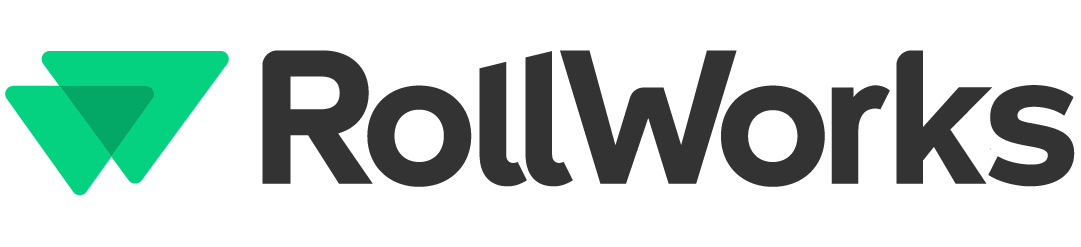 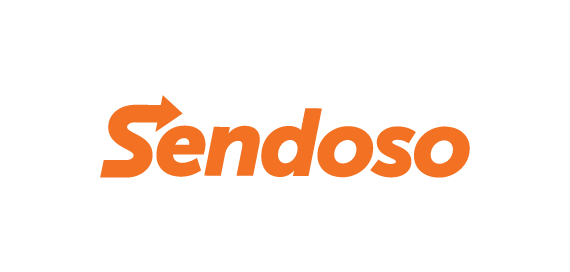 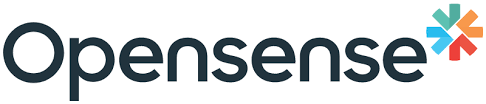 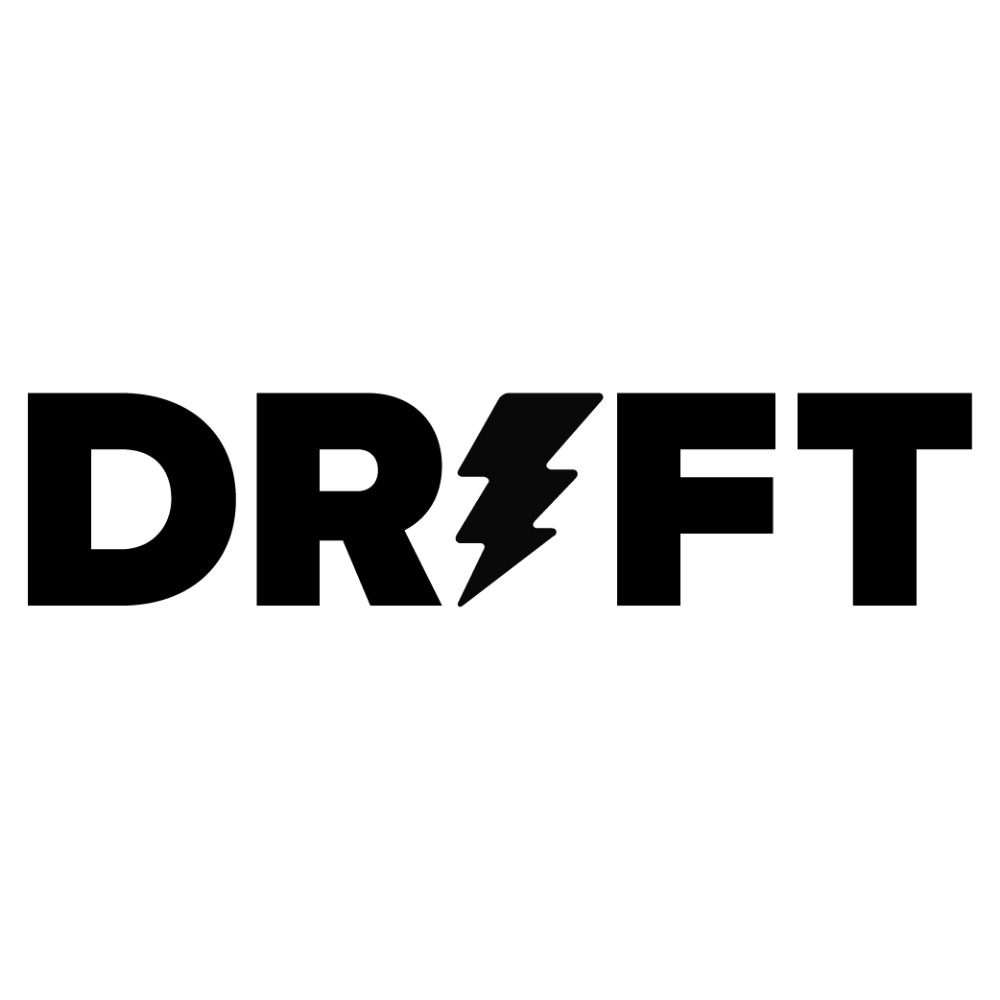 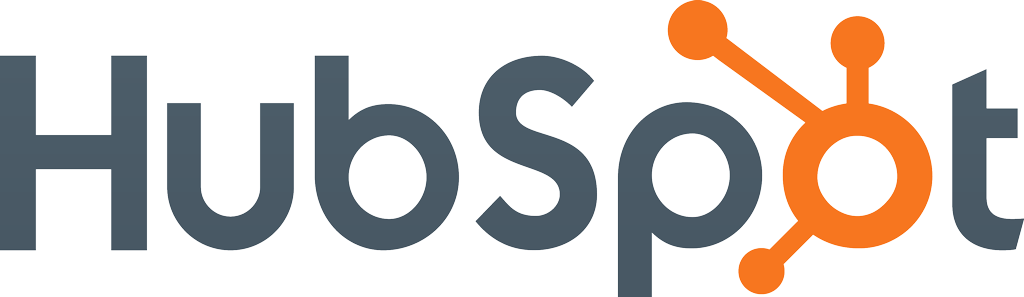 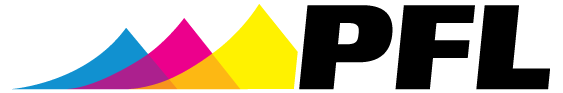 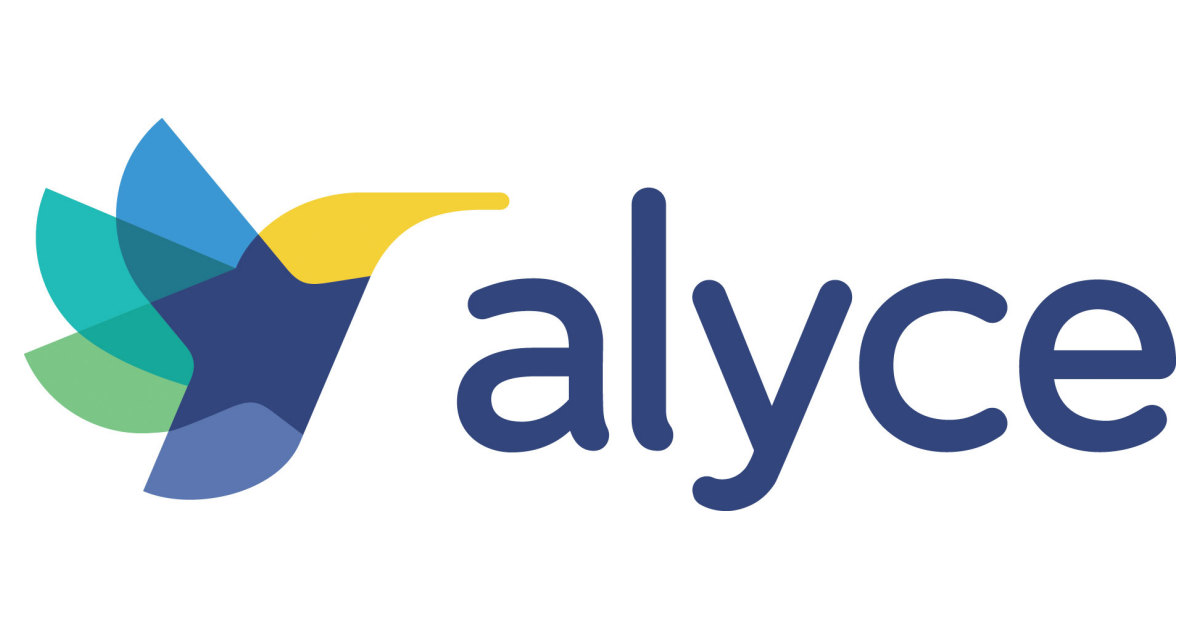 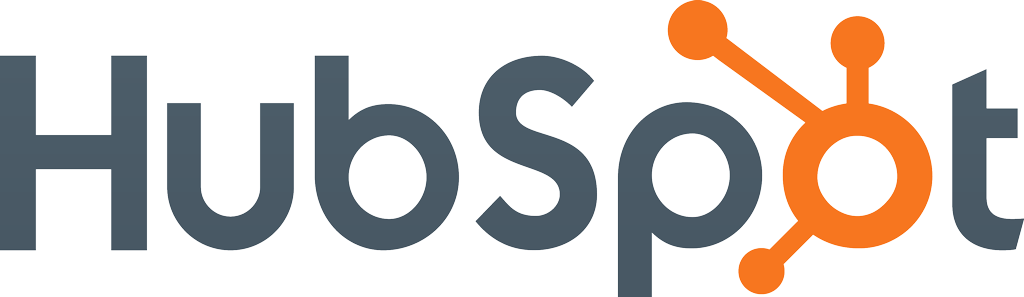 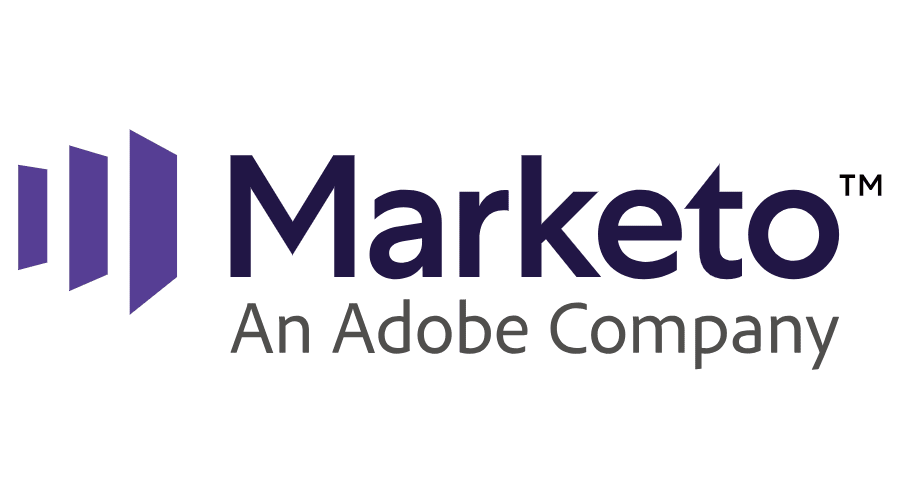 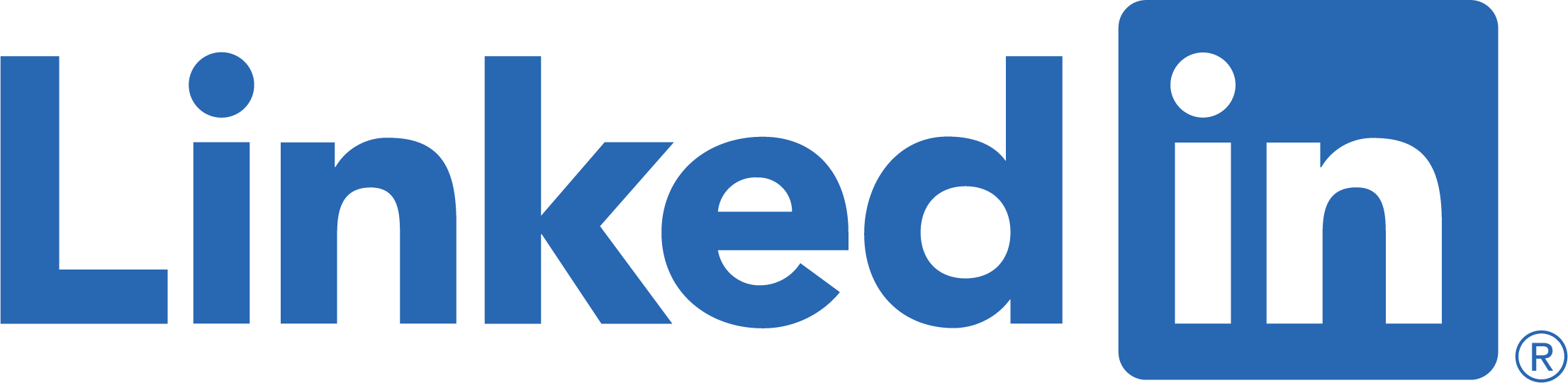 Web personalization
Webinars
Sales outreach syndication
Content syndication
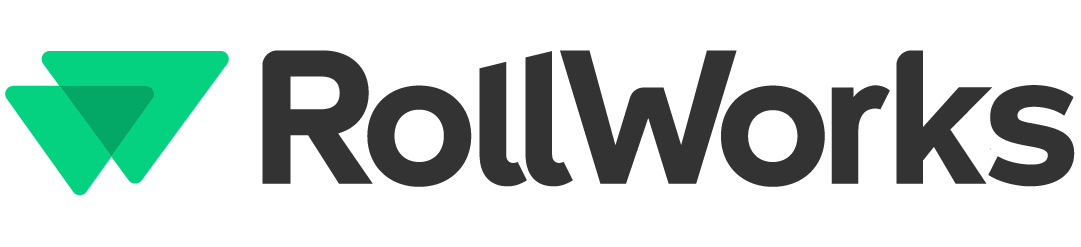 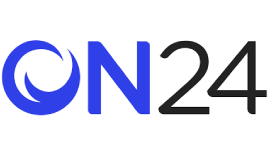 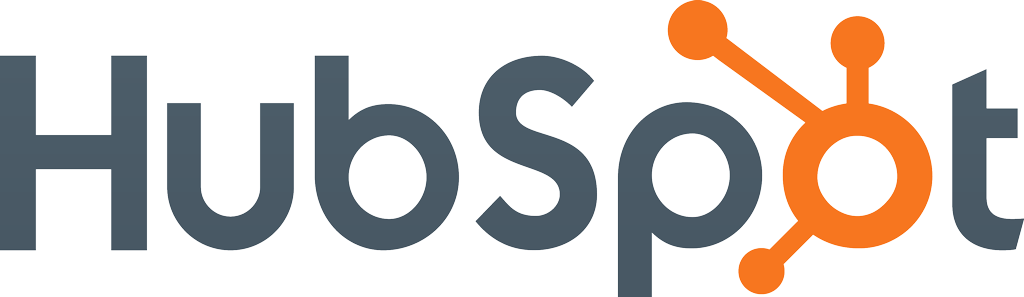 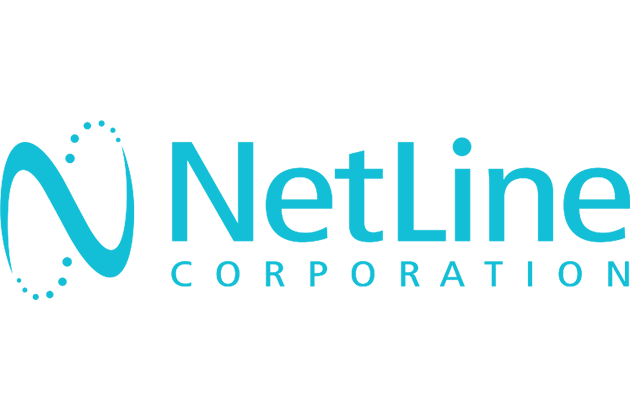 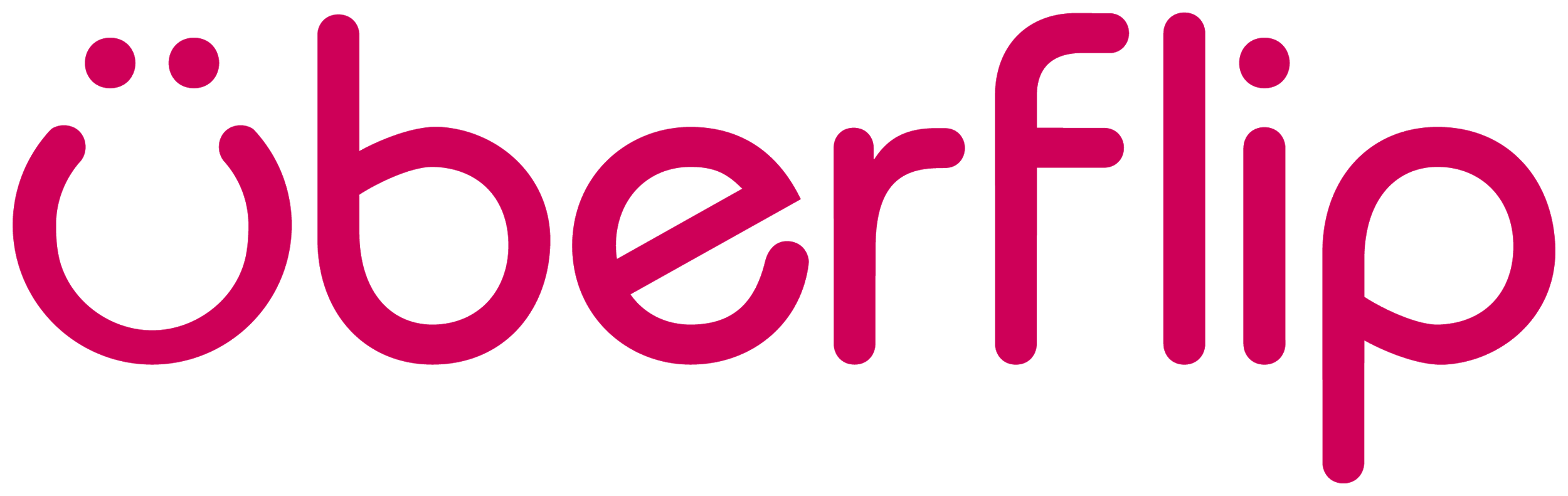 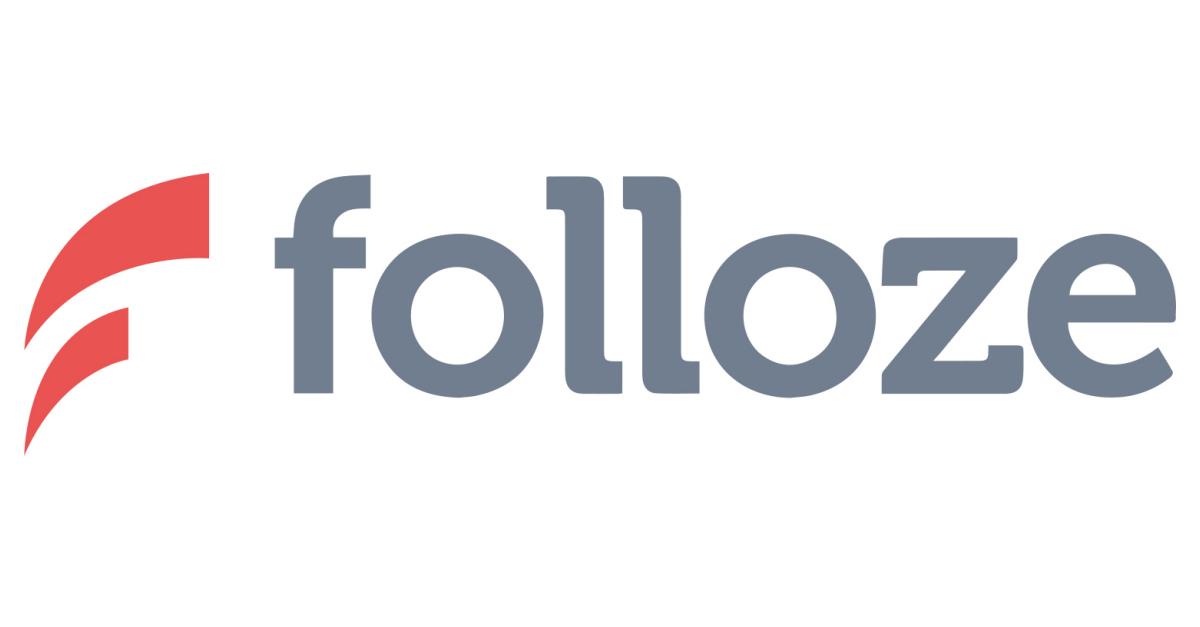 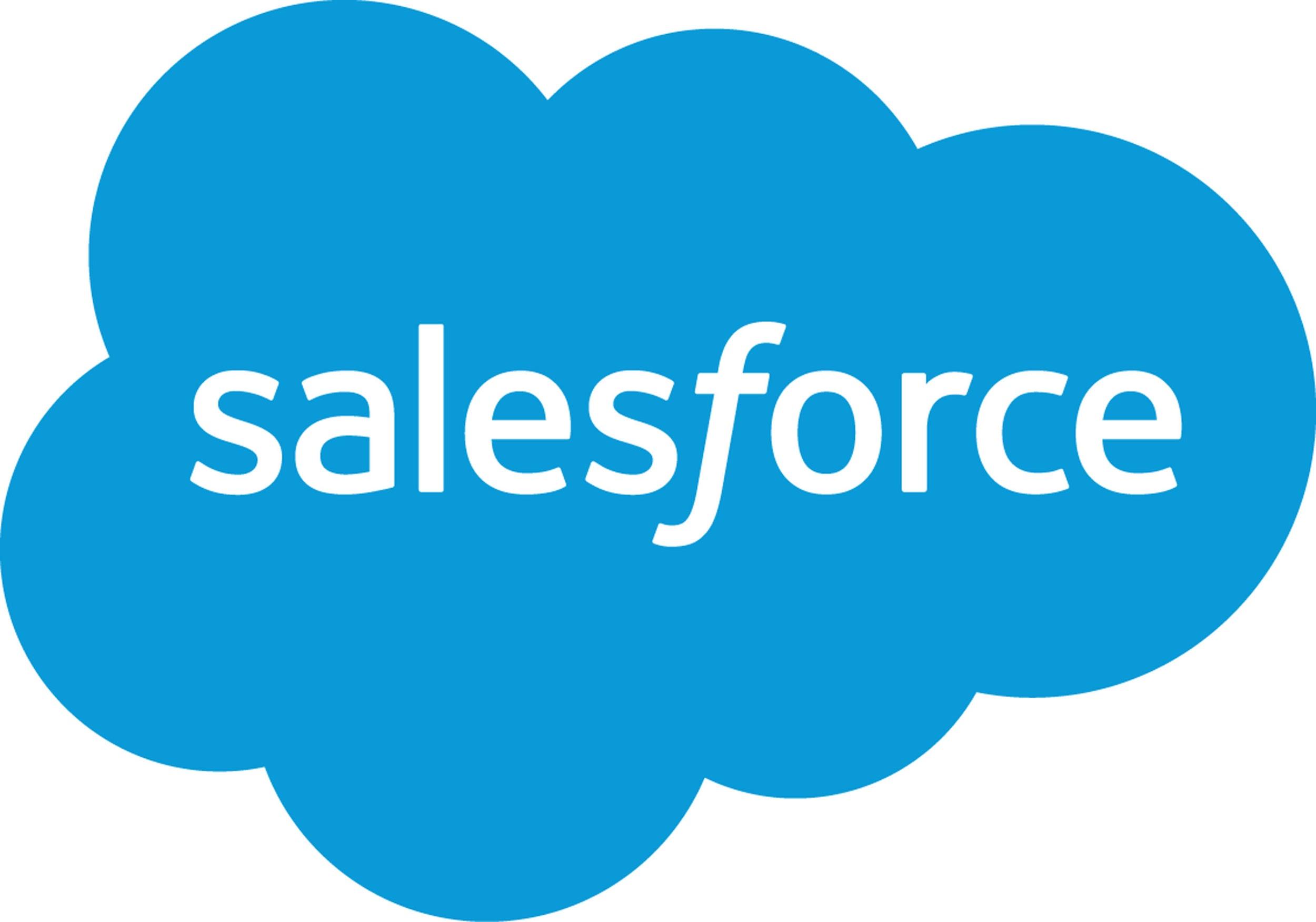 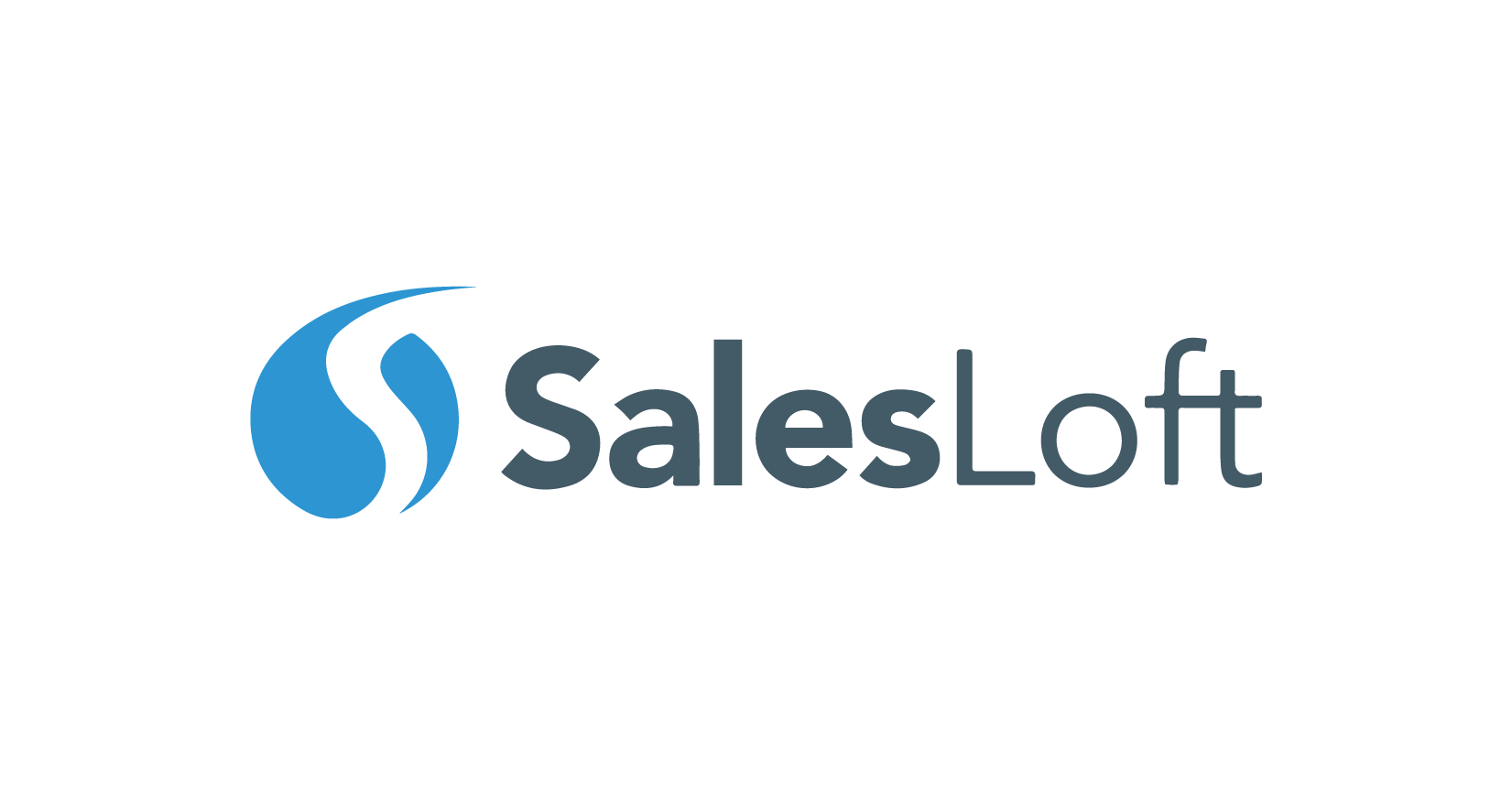 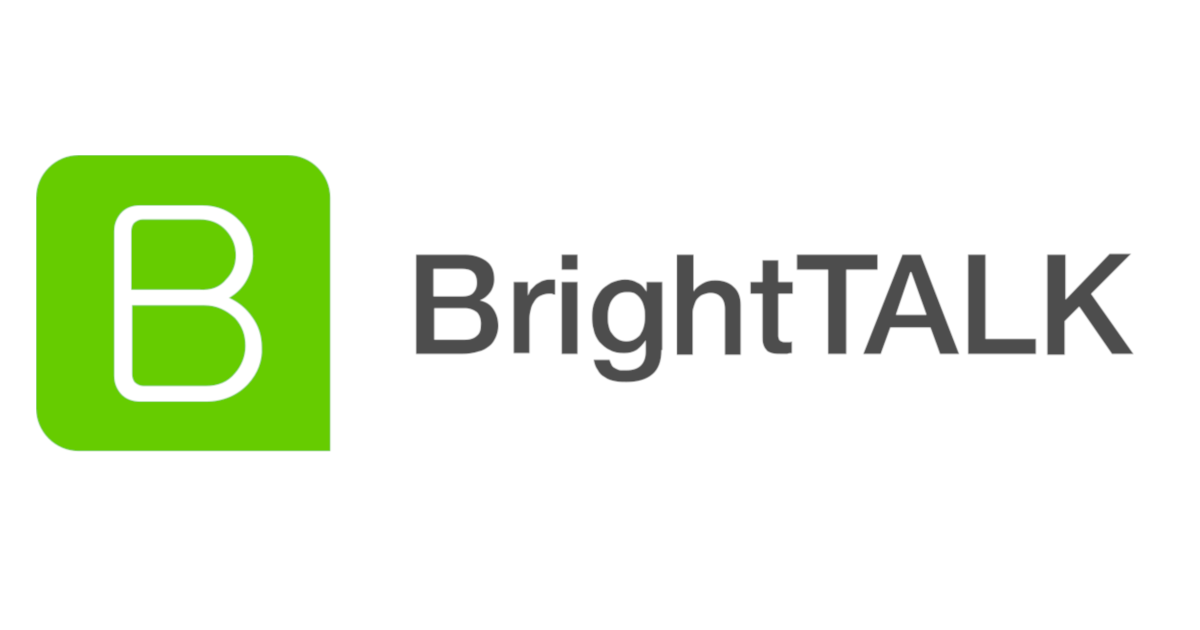 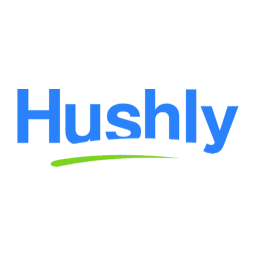 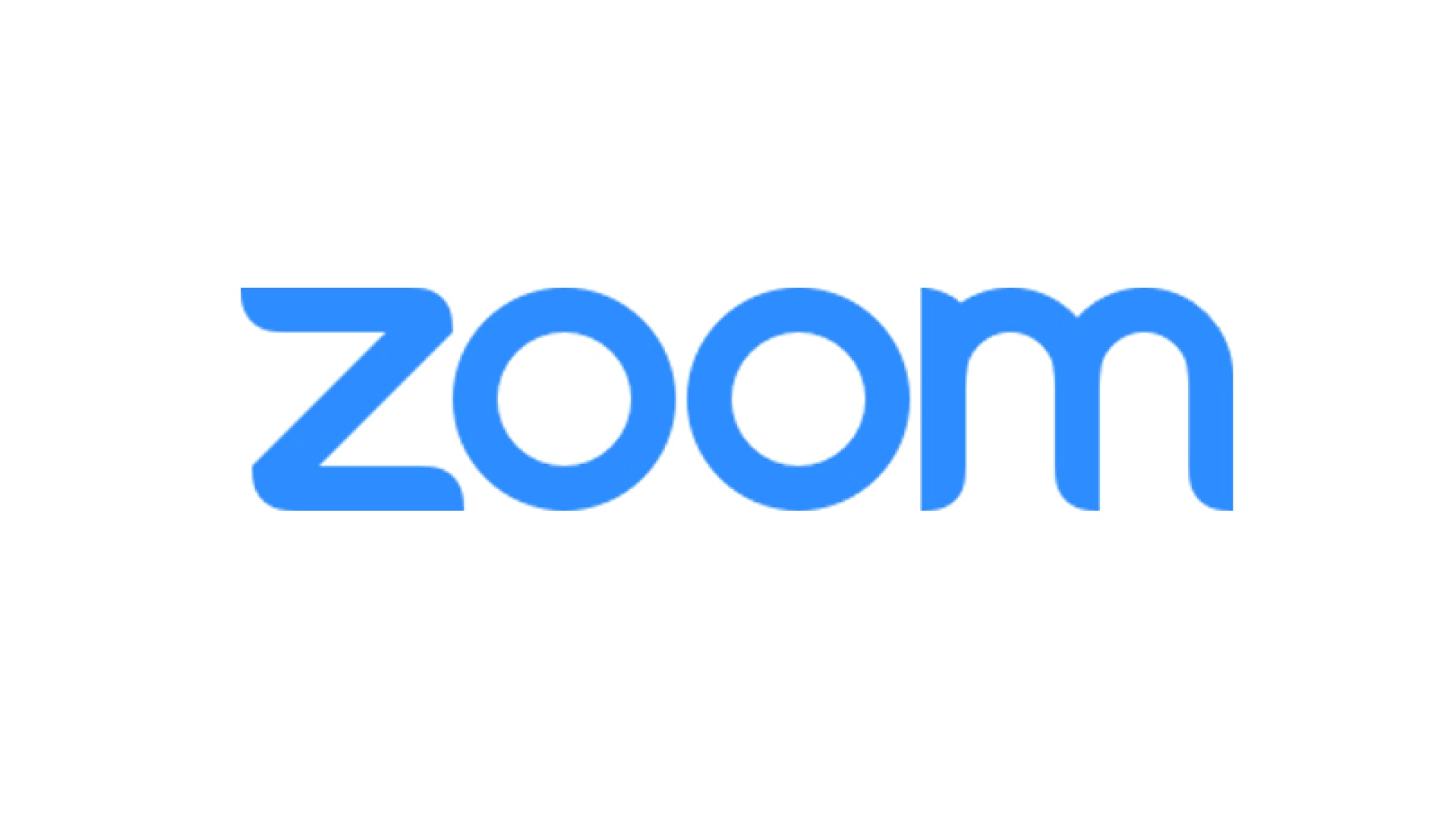 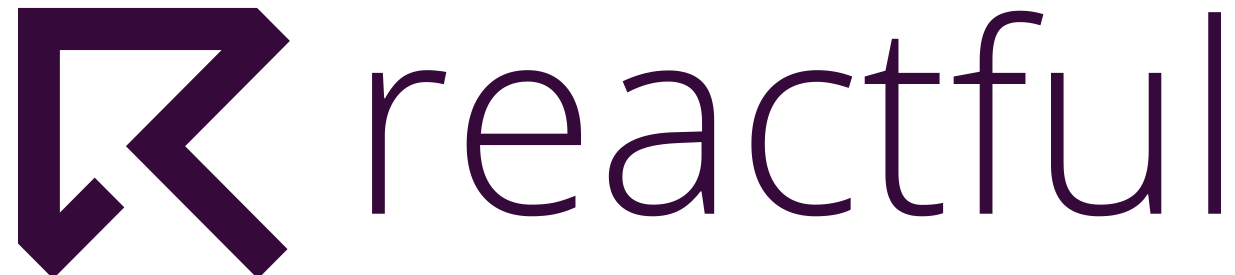 How to use this slide: Map your budget allocation (optional), programs, and goals/KPIs by funnel stage.
ABM strategy by stage
X% budget:
TOFU programs:
KPIs:
Awareness
x% budget:
MOFU programs:
KPIs:
Consideration
x% budget:
BOFU programs:
KPIs:
Purchase
x% budget:
Post-sale programs:
KPIs:
Retention/Expansion
How to use this slide: Break down each of the key ABM programs or initiatives you’re planning for 2022 (or maybe just H1 for now, if you’re like us!) 
You can go into more detail for each program on the next slides.
ABM program plans
Awareness 
Program 1
Program 2

Nurture 
Program 1
Program 2
Air cover
Program 1
Program 2

Retention 
Program 1
Program 2
Pipeline acceleration 
Program 1
Program 2

Expansion 
Program 1
Program 2
How to use this slide: This is an example of how to outline a multi-touch ABM program focused on awareness. Your programs will have their own unique goals and tactics.
Use a slide like this for each account-based program you’re planning.
Example awareness program
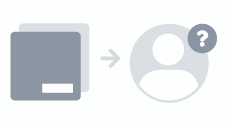 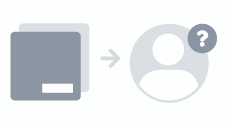 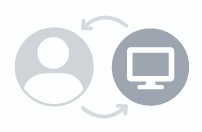 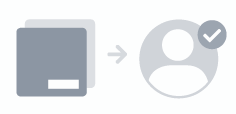 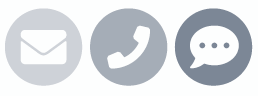 Account Based Goal
Drive known and unknown accounts through the funnel and influence opportunity creation
Account Audience
Best-fit and intent-demonstrating accounts on our prioritized  target account list
Outcome
By running account-based awareness plays, we’ll encourage engagement from target accounts. Increased account and site engagement increases the likelihood of our sales team booking a meeting or closing a deal. Arming sales with information on the content consumed and the level of account engagement will help with outreach prioritization and customization.
Contact Audience
Known — Contacts on the buying committee
Unknown — New contacts at target accounts that match our persona
Measurement
Account engagement funnel progression, key account and user engagement metrics, open opportunities creation, and contract value.
Measuring results
How to use this slide: Explain how ABM metrics differ from traditional demand gen metrics, and why you’ll focus on certain measures more than others.
How measuring ABM is different
Volume → Value
Accounts v. People
Revenue impact
Adding ABM to our mix comes with a few mindset shifts. The goal is to work toward a more finite audience that is already somewhat ‘qualified’. So instead of just focusing on getting more leads, ABM is focused on getting more of the right leads (from the right accounts).
Traditionally, marketing has focused on leads—that is, individual people showing engagement. While it will always matter to have the right buyers taking action, ABM focuses on the account before the person, not the other way around.
Ultimately, just like any other marketing strategy, ABM should drive revenue. We’ll measure direct pipeline generation from ABM programs as well as revenue influence.
How to use this slide: Use this slide to describe how you’ll measure account progression through the funnel. 
You can add the current state of your TAL here, as well as any goals you may already have set.
Progressing accounts through stages
Current # of unaware accounts:
2022 Goal:
Unaware
eg. Haven’t visited the website
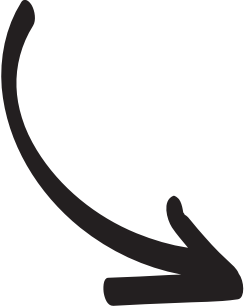 Current # of aware accounts:
2022 Goal:
Aware
eg. Visited website in last 90 days
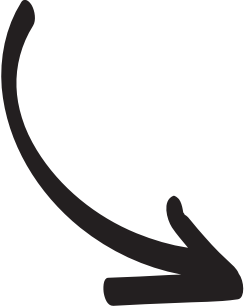 Engaged
eg. Visited 3x in the last 30 days
Current # of engaged accounts:
2022Goal:
How to use this slide: Outline the engagement metrics you’ll track for your target accounts. These are some sample metrics - input your own, as well as goals or targets you may have.
How to use this slide: This can be used to preface why you’ll shift some key metrics, showing the value of ABM as it impacts your dashboards.
How to use this slide: Show the metrics you’ll track for each ABM campaign or program. These are some sample metrics - input your own, as well as goals or targets you may have.
Account-Based Platforms
How to use this slide: If you’re considering an account-based platform to run these programs in 2022, use this slide to compare vendors. 
Oh and we gave you a little head start (you knew we would!)
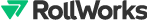 Next steps
Step 1
Step 2
Step 3
Step 4
Thank 
you!
Appendix: 
Icons & bonus templates
Icon library
ABM Program summary template
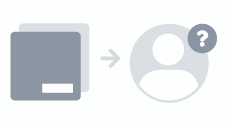 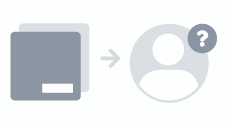 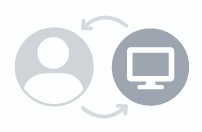 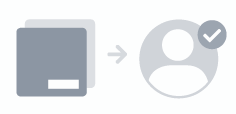 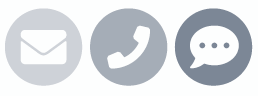 Account Based Goal
Fill in
Account Audience
Fill in
Outcome
Fill in
Contact Audience
Fill in
Measurement
Fill in
Overview slide template
Adjust and replace icons as needed. If subtitle is not needed, delete this box.
Text here
Text here
Text here
Text here
Place short copy here—1 sentence max is suggested.
Place short copy here—1 sentence max is suggested.
Place short copy here—1 sentence max is suggested.
Place short copy here—1 sentence max is suggested.
Text here
Text here
Text here
Text here
Place short copy here—1 sentence max is suggested.
Place short copy here—1 sentence max is suggested.
Place short copy here—1 sentence max is suggested.
Place short copy here—1 sentence max is suggested.
Flow chart slide template
00
00
00
Text here
Text here
Text here
Place short copy here—1 sentence max is suggested.
Place short copy here—1 sentence max is suggested.
Place short copy here—1 sentence max is suggested.
“Pull quote.” 
Name, title, Company
- First name Last name, Title, Company
Call-out.
Slide with chart (1/4)
Text here
Replace/delete this. If you plan on highlighting 3-4 topics, 1-2 sentences (per topic) is recommend.
Text
Place your copy here.
Slide with chart (2/4)
Text here
Replace/delete this. If you plan on highlighting 3-4 topics, 1-2 sentences (per topic) is recommend.
Text
Place your copy here.
Text here
Replace/delete this. The recommended 1-2 sentences above ensures your information isn’t overwhelming or cluttered.
Slide with chart (3/4)
Text here
Replace/delete this. If you plan on highlighting 3-4 topics, 1-2 sentences (per topic) is recommend.
Text
Place your copy here.
Text here
Replace/delete this. The recommended 1-2 sentences above ensures your information isn’t overwhelming or cluttered.
Text here
Replace/delete this. If you plan on highlighting 3-4 topics, 1-2 sentences (per topic) is recommend.
Slide with chart (4/4)
Text here
Replace/delete this. If you plan on highlighting 3-4 topics, 1-2 sentences (per topic) is recommend.
Text
Place your copy here.
Text here
Replace/delete this. The recommended 1-2 sentences above ensures your information isn’t overwhelming or cluttered.
Text here
Replace/delete this. If you plan on highlighting 3-4 topics, 1-2 sentences (per topic) is recommend.
Text here
Replace/delete this. The recommended 1-2 sentences above ensures your information isn’t overwhelming or cluttered.